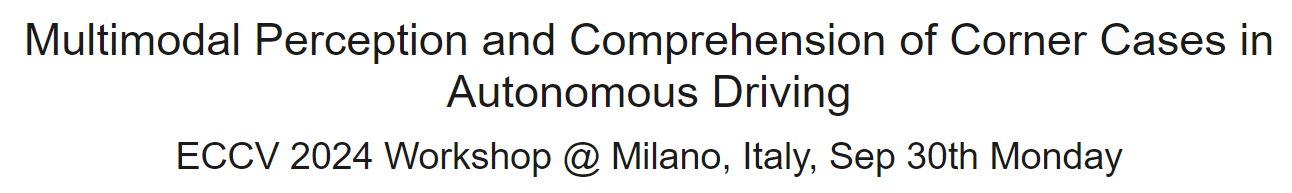 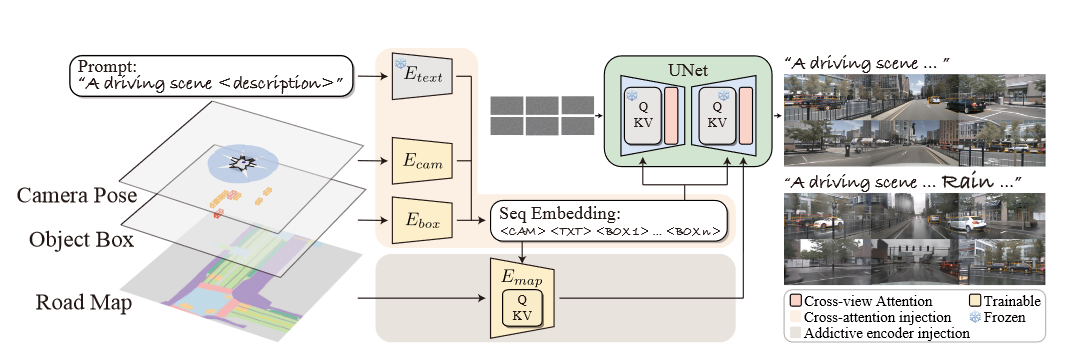 Our Method
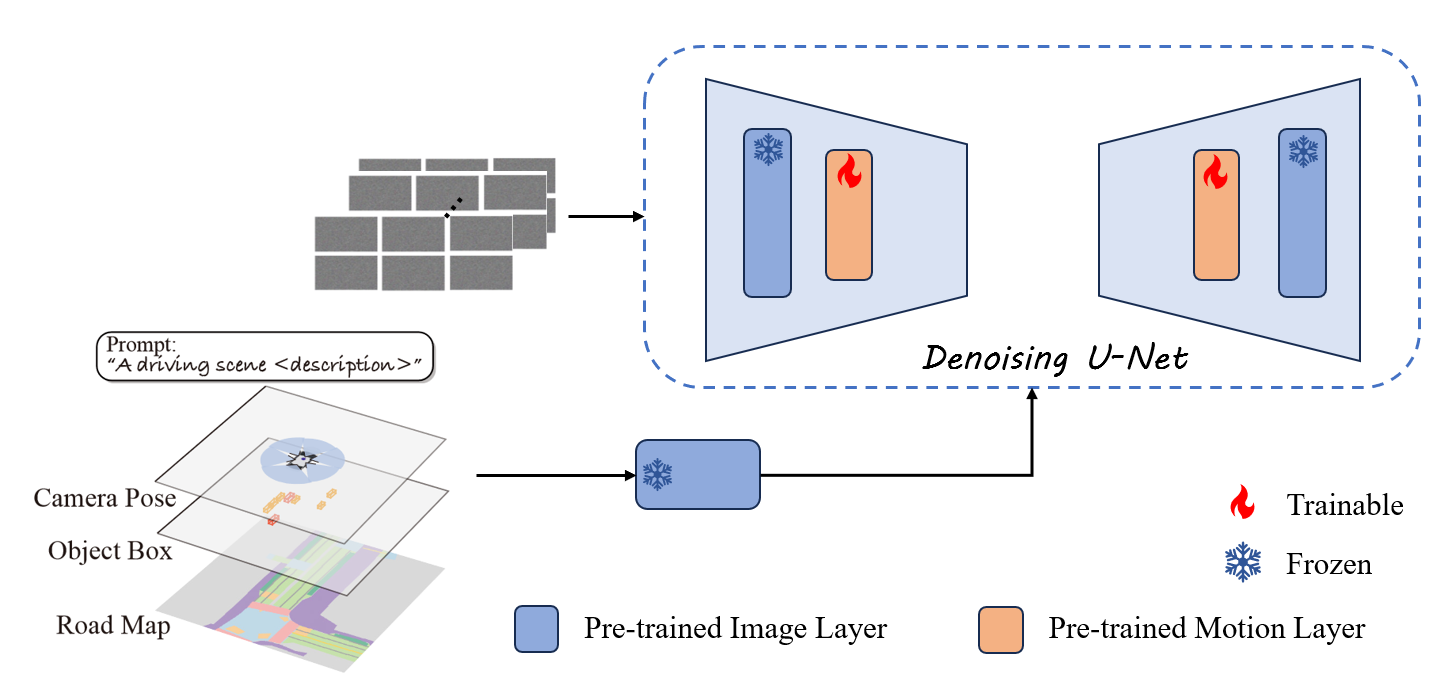 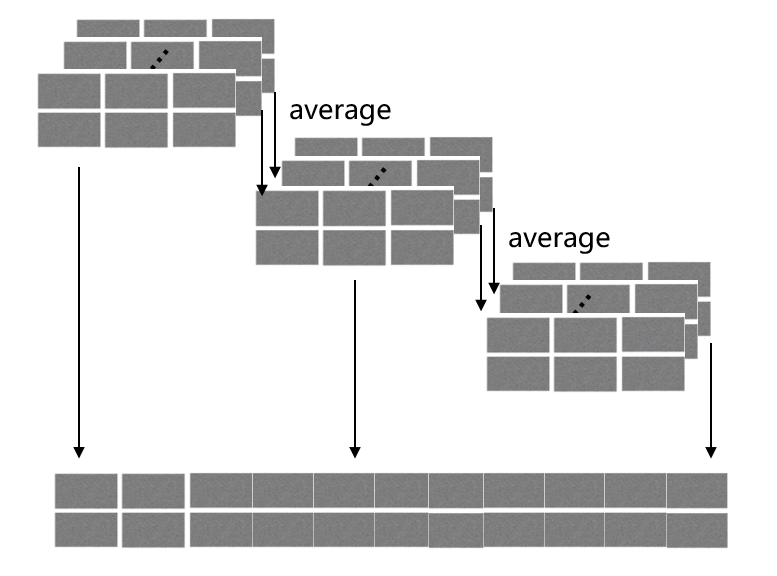 Animatediff: Cross-Frames Consistency
Sliding Window Technique
Results
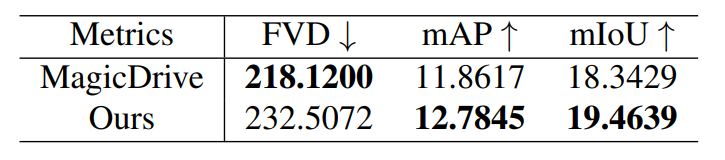 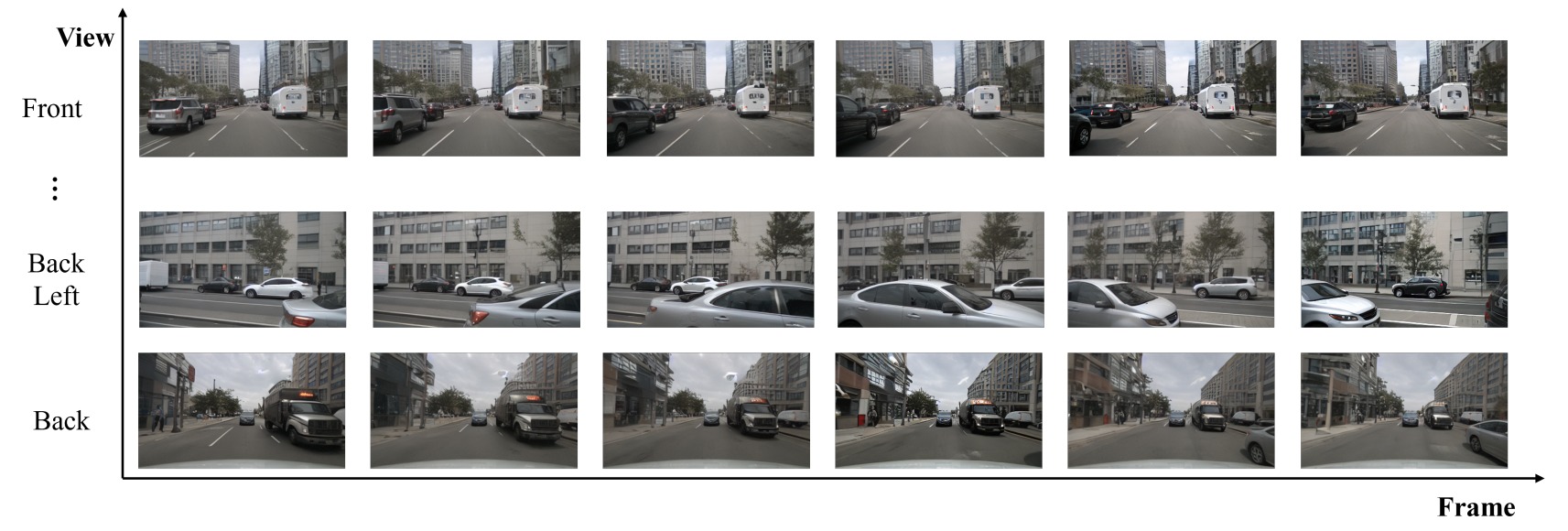 Results